He’s a dancer.
https://www.youtube.com/watch?v=n-0DJzxUdTE
Key Phrases:
Who is she?
Who is he? 

This is my ____________.  

She’s a ______________. 
He’s a ________________.
Instructions:
I will ask, “Who is he / she?”

You can answer using: 
This is my __________________.
		or
He/She’s a(an) ___________________.
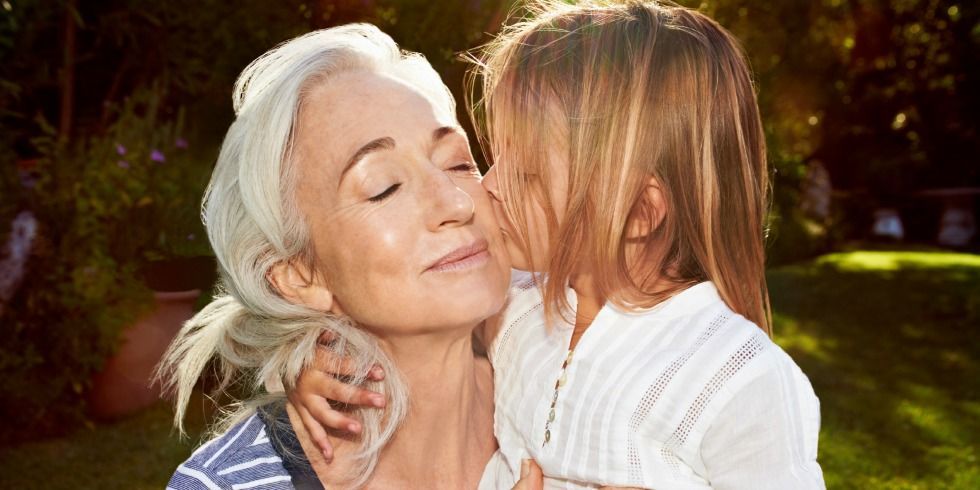 Who is she?
See Answer
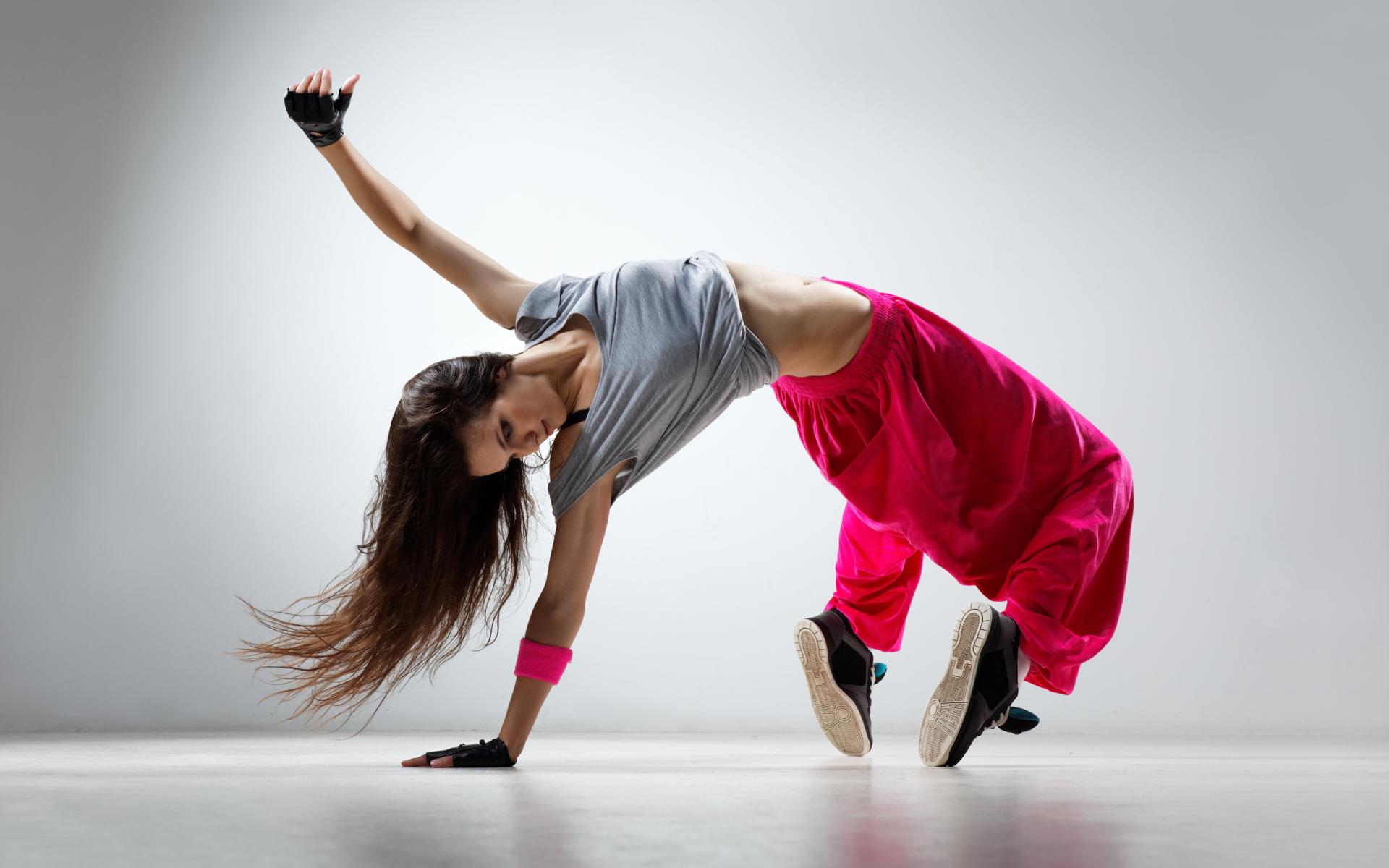 Who is she?
See Answer
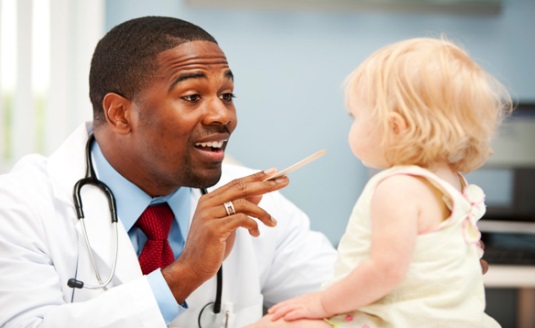 Who is he?
See Answer
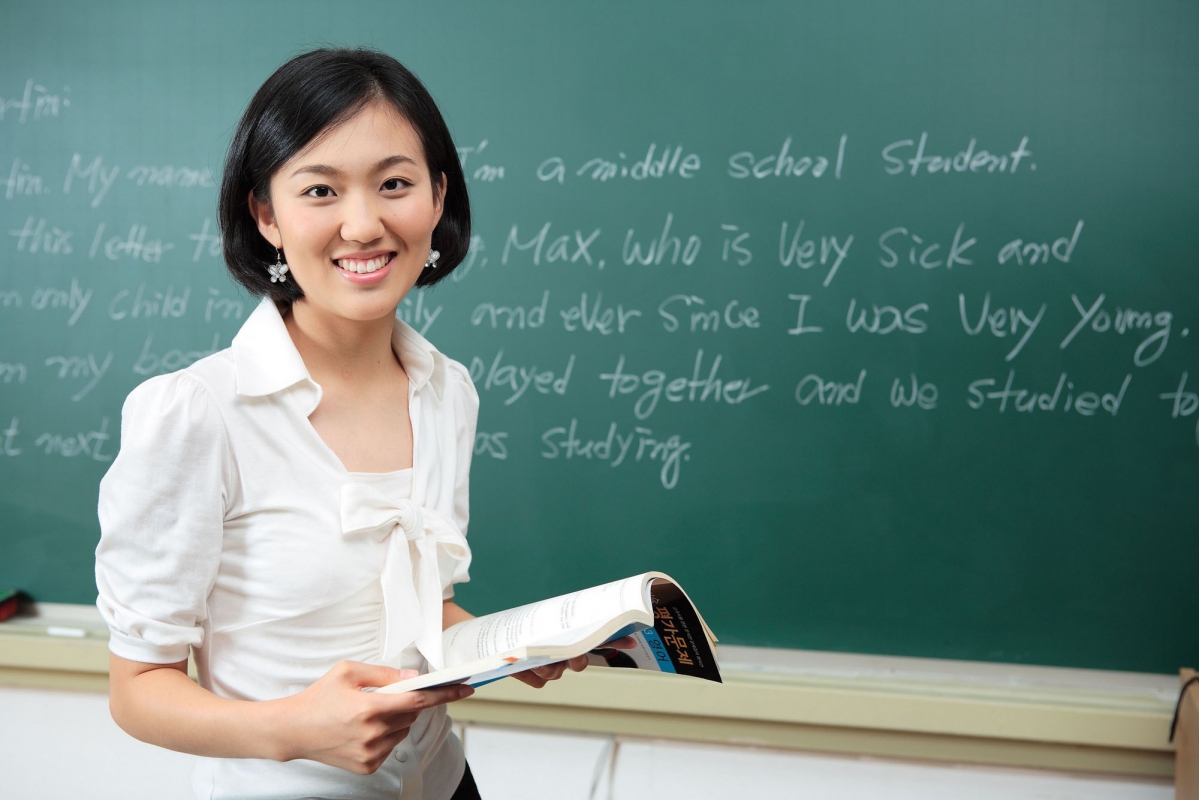 Who is she?
See Answer
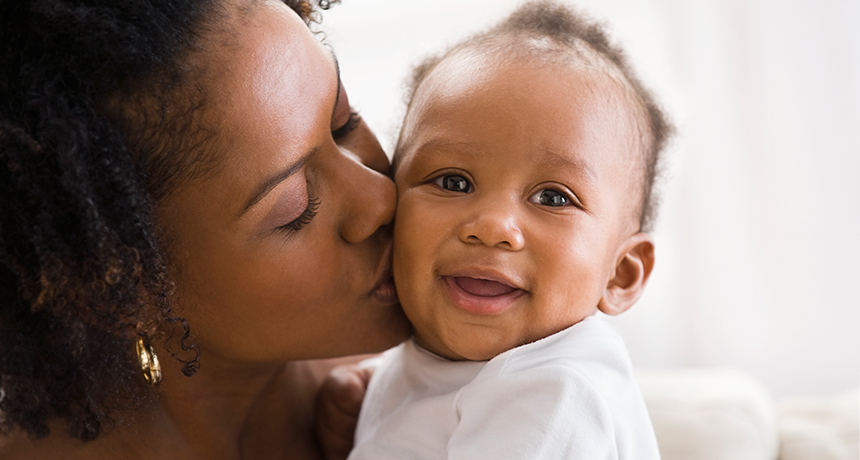 Who is she?
See Answer
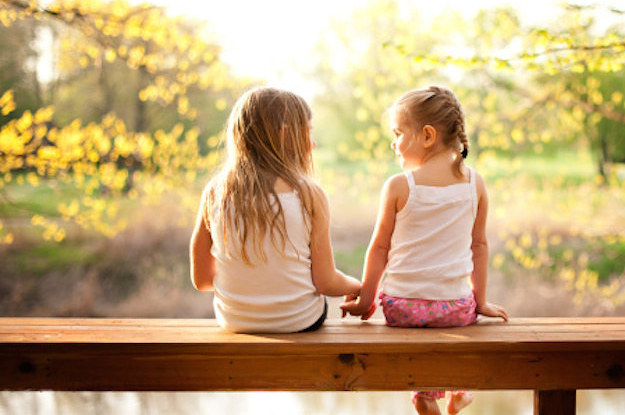 Who is she?
See Answer
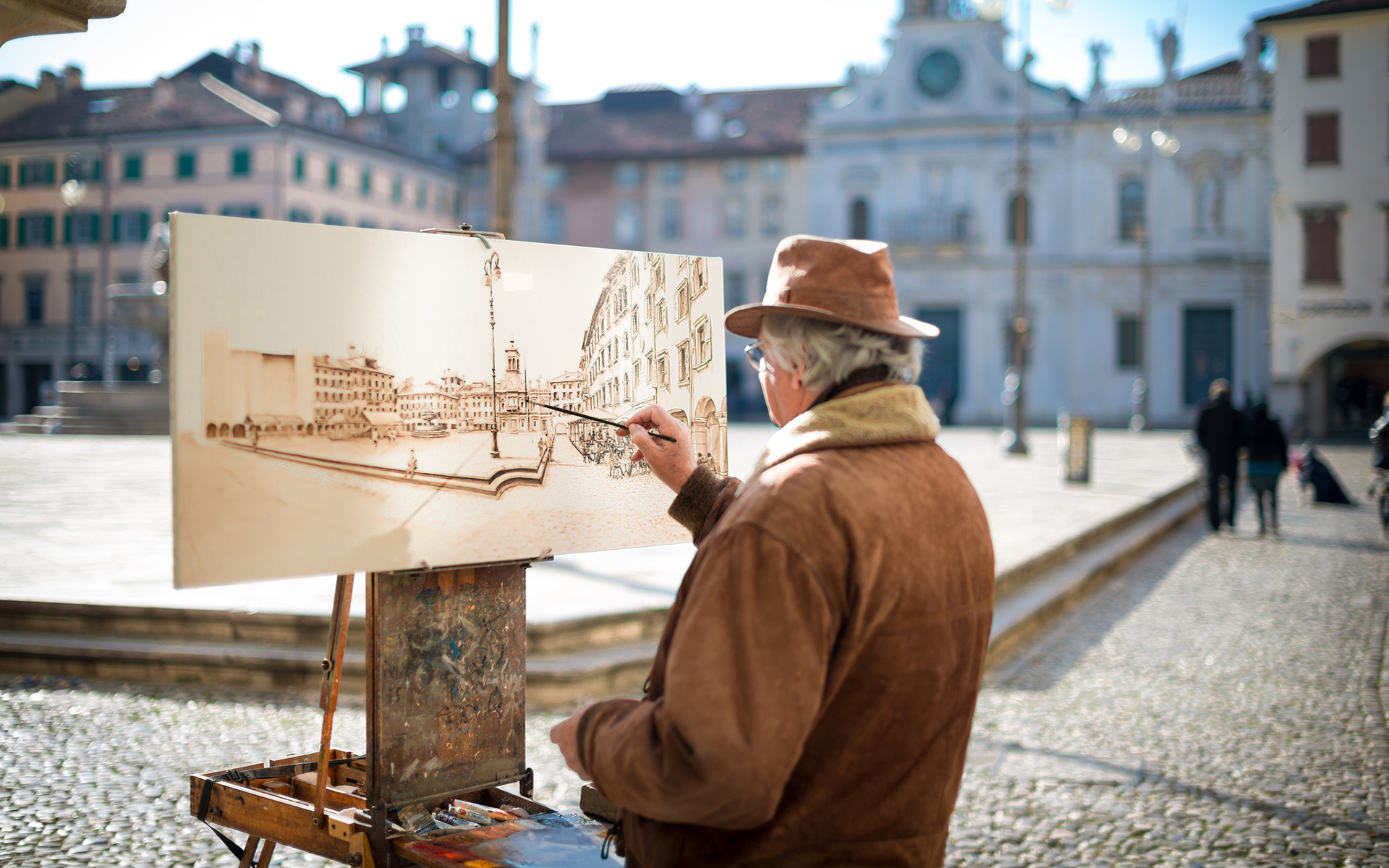 Who is he?
See Answer
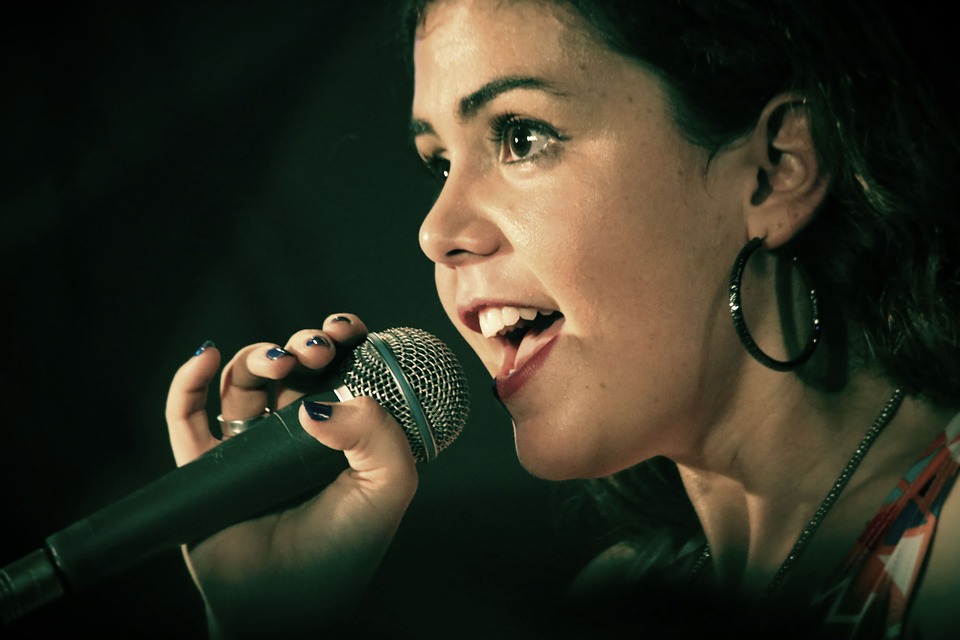 Who is she?
See Answer
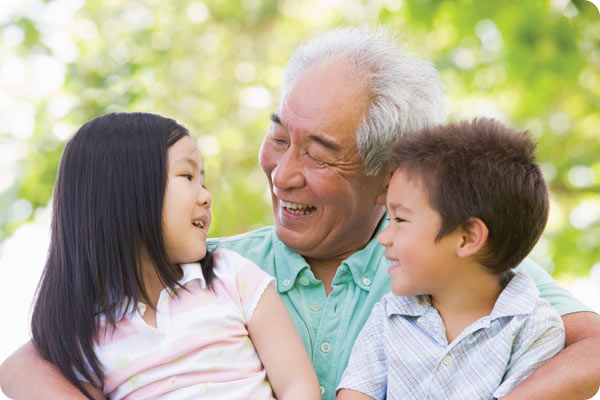 Who is he?
See Answer
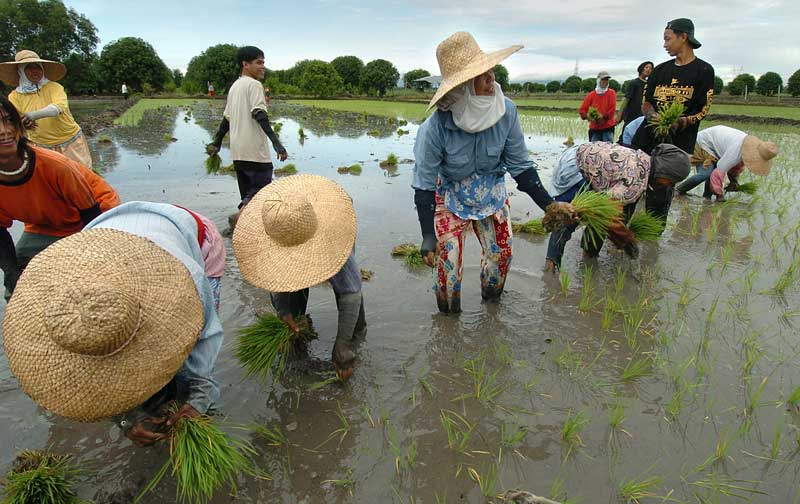 Who is he?
See Answer
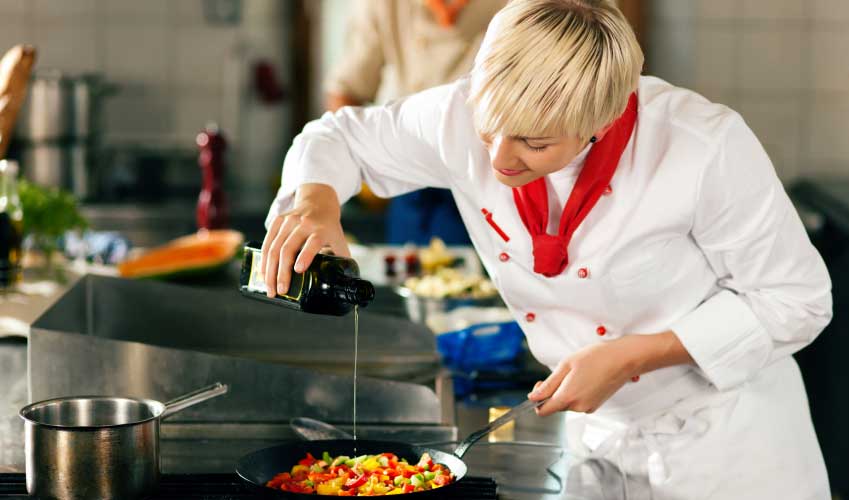 Who is she?
See Answer
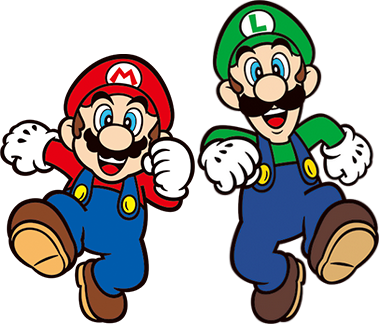 Who is he?
See Answer
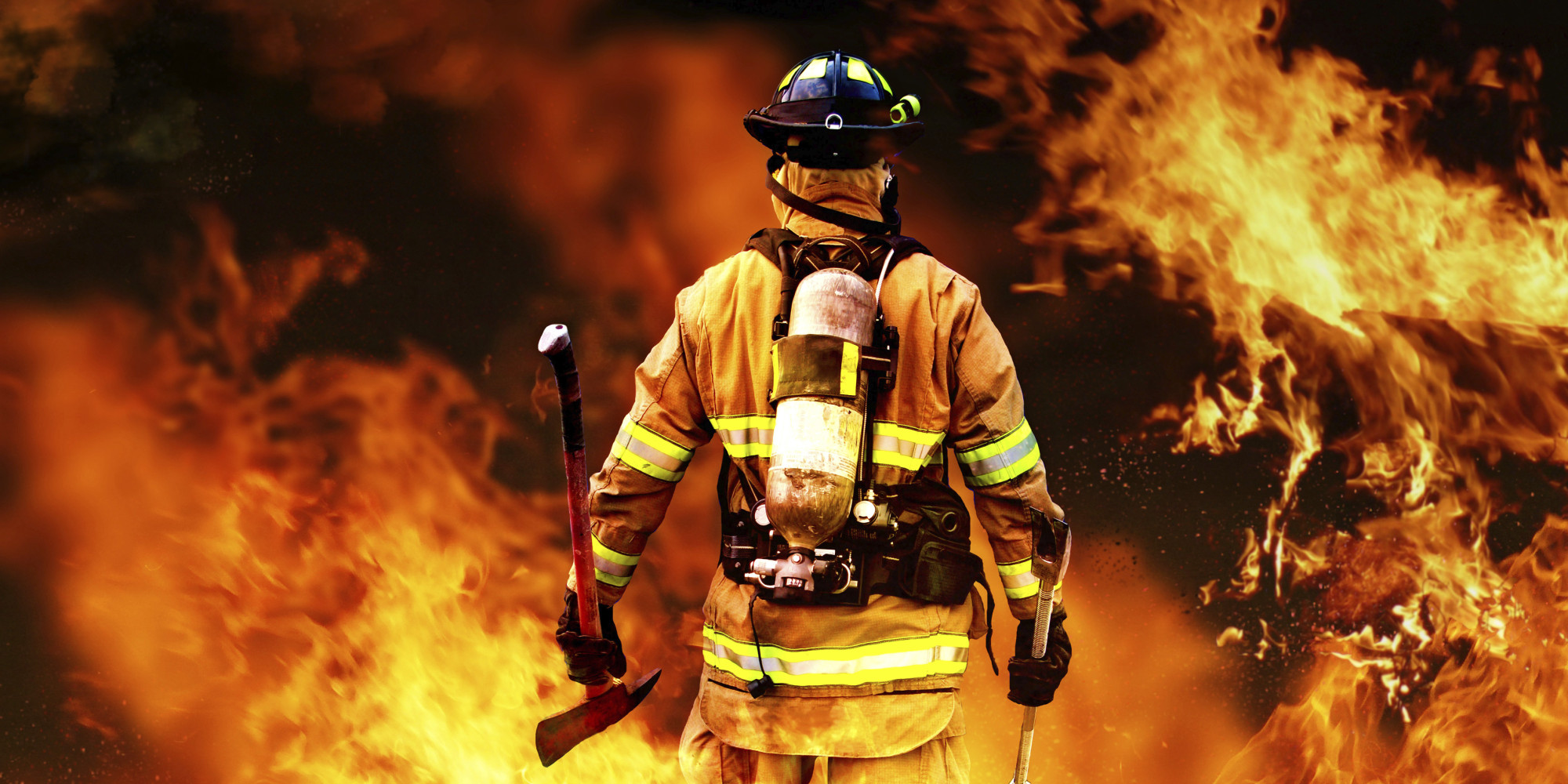 Who is he?
See Answer
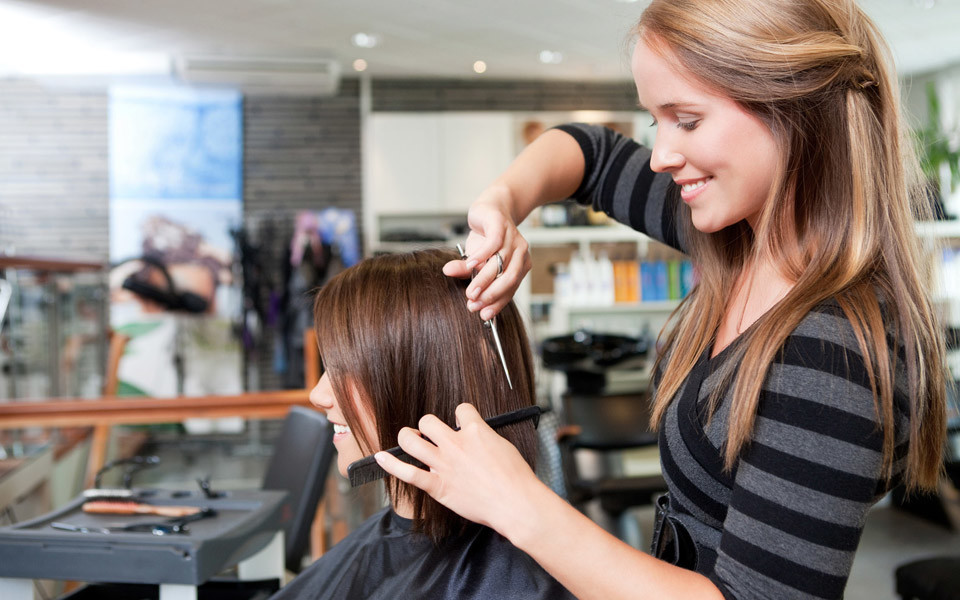 Who is she?
See Answer
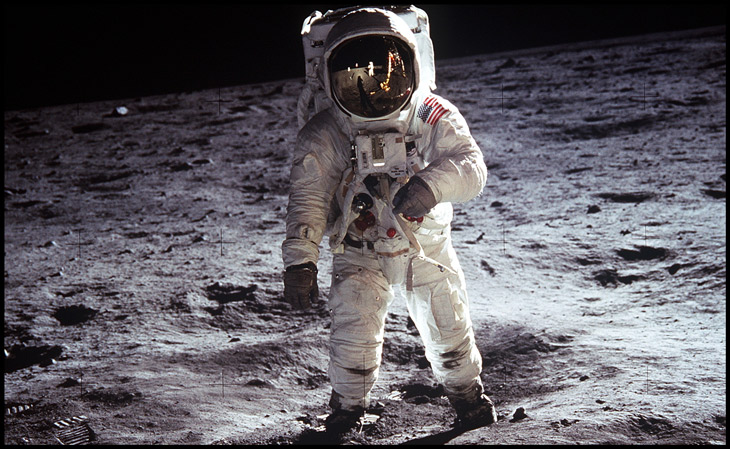 Who is he?
See Answer
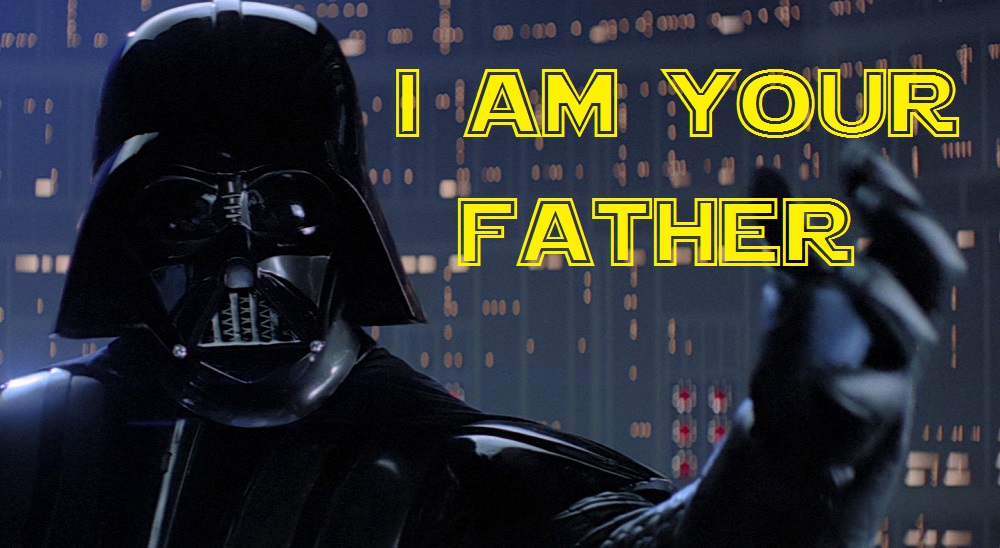 Who is he?
See Answer